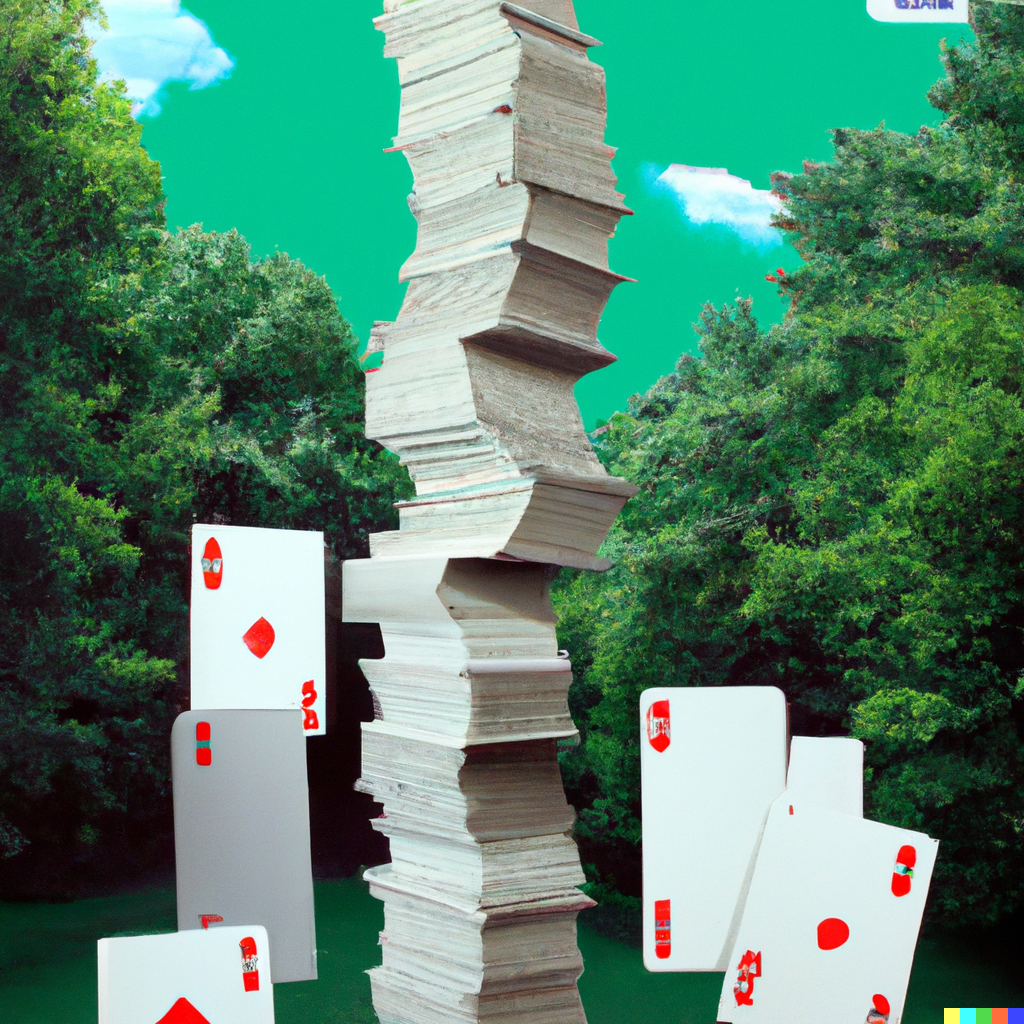 CS151Complexity Theory
Lecture 12
May 11, 2023
RL
May 11, 2023
CS151 Lecture 12
2
RL
May 11, 2023
CS151 Lecture 12
3
RL
May 11, 2023
CS151 Lecture 12
4
Undirected STCONN
May 11, 2023
CS151 Lecture 12
5
May 11, 2023
CS151 Lecture 12
6
A motivating question
Central problem in logic synthesis:





Complexity of this problem?
NP-hard?   in NP?    in coNP?   in PSPACE?
complete for any of these classes?
given Boolean circuit C, integer k
 is there a circuit C’ of size at most k that computes the same function C does?
x1
x2
x3
…
xn
May 11, 2023
CS151 Lecture 12
7
Oracle Turing Machines
May 11, 2023
CS151 Lecture 12
8
Oracle Turing Machines
Nondeterministic OTM 
defined in the same way
(transition relation, rather than function)
oracle is like a subroutine, or function in your favorite programming language 
but each call counts as single step
e.g.:  given φ1, φ2, …, φn are even # satisfiable?
poly-time OTM solves with SAT oracle
May 11, 2023
CS151 Lecture 12
9
Oracle Turing Machines
Shorthand #1: 
applying oracles to entire complexity classes:
complexity class C
language A
CA = {L decided by OTM M with oracle A with M “in” C}

example: PSAT
May 11, 2023
CS151 Lecture 12
10
Oracle Turing Machines
May 11, 2023
CS151 Lecture 12
11
The Polynomial-Time Hierarchy
can define lots of complexity classes using oracles
the classes on the next slide stand out
they have natural complete problems
they have a natural interpretation in terms of alternating quantifiers
they help us state certain consequences and containments (more later)
May 11, 2023
CS151 Lecture 12
12
The Polynomial-Time Hierarchy
May 11, 2023
CS151 Lecture 12
13
The Polynomial-Time Hierarchy
May 11, 2023
CS151 Lecture 12
14
The Polynomial-Time Hierarchy
May 11, 2023
CS151 Lecture 12
15
The PH
EXP
PSPACE
PSPACE: generalized geography, 2-person games…
3rd level: V-C dimension…
2nd level: MIN CIRCUIT, BPP…
1st level: SAT, UNSAT, factoring, etc…
PH
Σ3
Π3
Δ3
Σ2
Π2
Δ2
NP
coNP
P
May 11, 2023
CS151 Lecture 12
16
Useful characterization
May 11, 2023
CS151 Lecture 12
17
Useful characterization
May 11, 2023
CS151 Lecture 12
18
Useful characterization
May 11, 2023
CS151 Lecture 12
19
Useful characterization
May 11, 2023
CS151 Lecture 12
20
Useful characterization
May 11, 2023
CS151 Lecture 12
21
Useful characterization
May 11, 2023
CS151 Lecture 12
22
Alternating quantifiers
May 11, 2023
CS151 Lecture 12
23
Alternating quantifiers
May 11, 2023
CS151 Lecture 12
24
Alternating quantifiers
Pleasing viewpoint:
PSPACE
const. # of alternations
poly(n) alternations
PH
Δ3
Σ2
Π2
Σi
Πi
Δ2
Σ3
Π3
NP
coNP
P
May 11, 2023
CS151 Lecture 12
25
Complete problems
May 11, 2023
CS151 Lecture 12
26
QSATi is Σi-complete
…x… …y1… …y2… …y3…        …        …yi…
C
CVAL reduction for R
May 11, 2023
CS151 Lecture 12
27
QSATi is Σi-complete
…x… …y1… …y2… …y3…        …        …yi…
C
CVAL reduction for R
May 11, 2023
CS151 Lecture 12
28
QSATi is Σi-complete
…x… …y1… …y2… …y3…        …        …yi…
C
CVAL reduction for R
May 11, 2023
CS151 Lecture 12
29
QSATi is Σi-complete
…x… …y1… …y2… …y3…        …        …yi…
C
CVAL reduction for R
May 11, 2023
CS151 Lecture 12
30
QSAT is PSPACE-complete
May 11, 2023
CS151 Lecture 12
31
QSAT is PSPACE-complete
May 11, 2023
CS151 Lecture 12
32
QSAT is PSPACE-complete
May 11, 2023
CS151 Lecture 12
33
QSAT is PSPACE-complete
May 11, 2023
CS151 Lecture 12
34
QSAT is PSPACE-complete
ψo(A, B) = true iff 
A = B or 
A yields B in one step of M
Boolean expression of size O(nk)
…
config. A
STEP
STEP
STEP
STEP
config. B
…
May 11, 2023
CS151 Lecture 12
35
QSAT is PSPACE-complete
May 11, 2023
CS151 Lecture 12
36
QSAT is PSPACE-complete
May 11, 2023
CS151 Lecture 12
37
QSAT is PSPACE-complete
May 11, 2023
CS151 Lecture 12
38
PH
Σ3
Π3
Δ3
Σ2
Π2
Δ2
NP
coNP
P
PH collapse
Theorem: if Σi = Πi then for all j > i
Σj = Πj = Δj = Σi 
          
	“the polynomial hierarchy collapses 
					to the i-th level”
Proof: 
sufficient to show Σi = Σi+1
then  Σi+1= Σi = Πi = Πi+1; apply theorem again
May 11, 2023
CS151 Lecture 12
39
PH collapse
May 11, 2023
CS151 Lecture 12
40
Natural complete problems
We now have versions of SAT complete for levels in PH, PSPACE

Natural complete problems?
PSPACE: games

PH: almost all natural problems lie in the second and third level
May 11, 2023
CS151 Lecture 12
41
Natural complete problems in PH
May 11, 2023
CS151 Lecture 12
42
Natural complete problems in PSPACE
General phenomenon: many 2-player games are PSPACE-complete.
2 players I, II
alternate pick-   ing edges
lose when no unvisited choice
pasadena
auckland
athens
davis
san francisco
oakland
GEOGRAPHY = {(G, s) : G is a directed graph and player I can win from node s}
May 11, 2023
CS151 Lecture 12
43
Natural complete problems in PSPACE
Theorem: GEOGRAPHY is PSPACE-complete.

Proof:
in PSPACE
easily expressed with alternating quantifiers
PSPACE-hard
reduction from QSAT
May 11, 2023
CS151 Lecture 12
44
Natural complete problems in PSPACE
I
false
alternately pick truth assignment
true
x1
II
I
II
x2
true
false
I
II
I
I
x3
true
false
pick a clause
II
II
…
I
I
pick a true literal?
May 11, 2023
CS151 Lecture 12
45